Анализ сайтов по изучению иностранного языка.
Кучерова Любовь Игоревна 23 группа
http://www.learn-english.ru/
Тренажёры
Тренажёр «Английская практика»
Рассказы
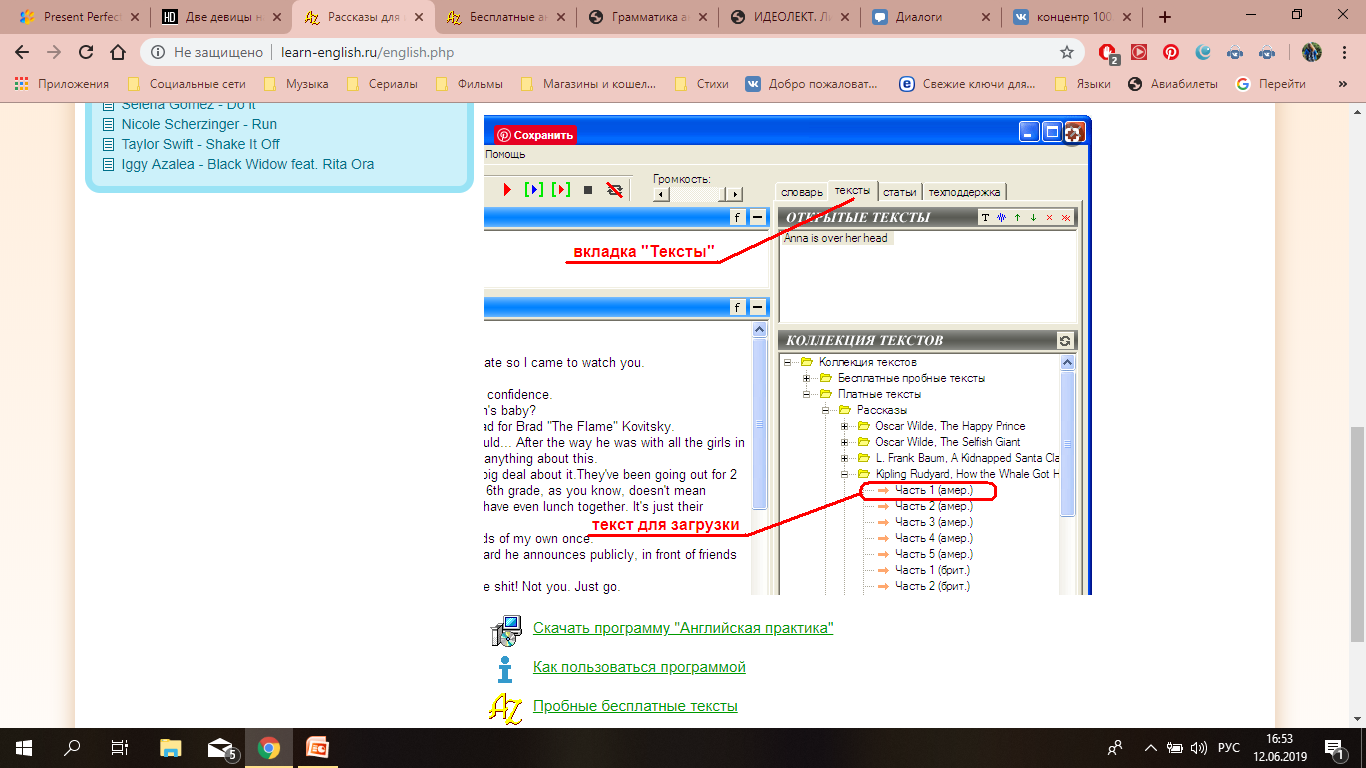 Диалоги
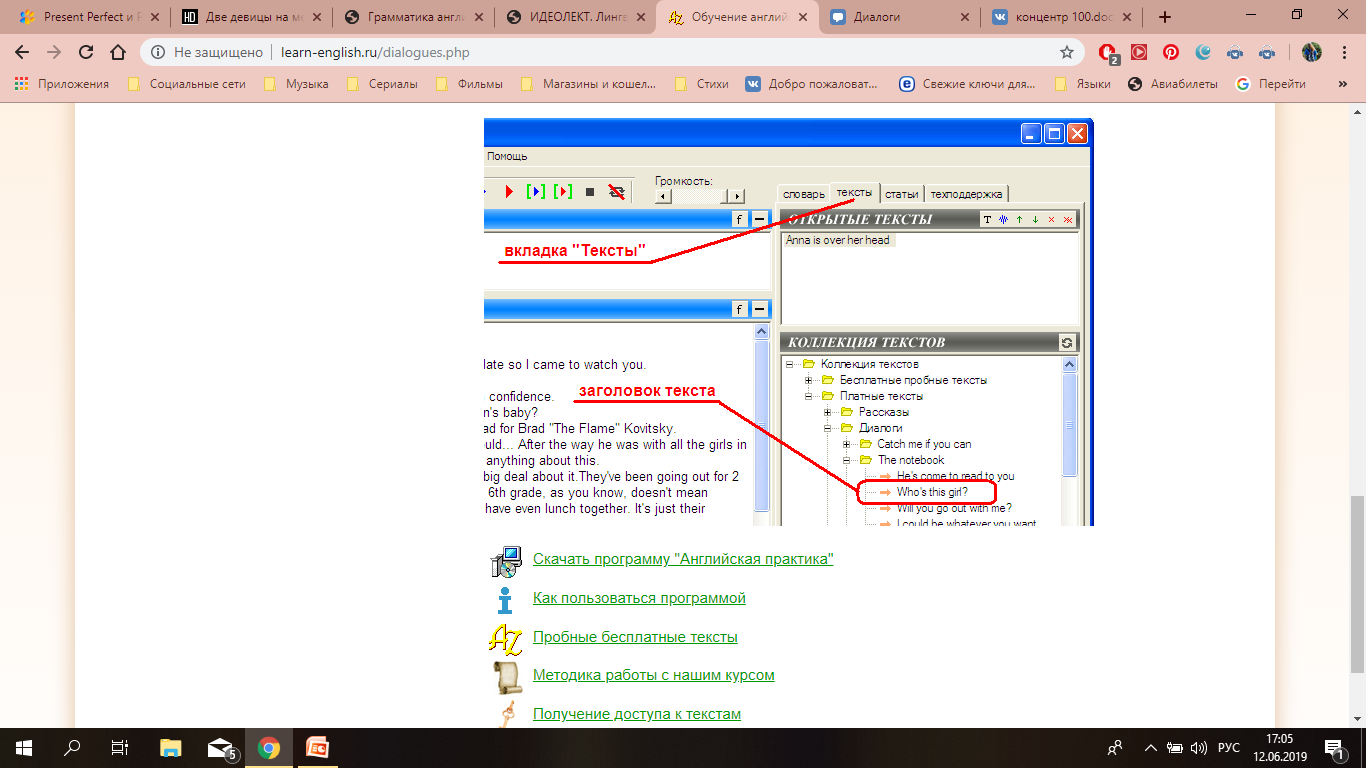 Песни
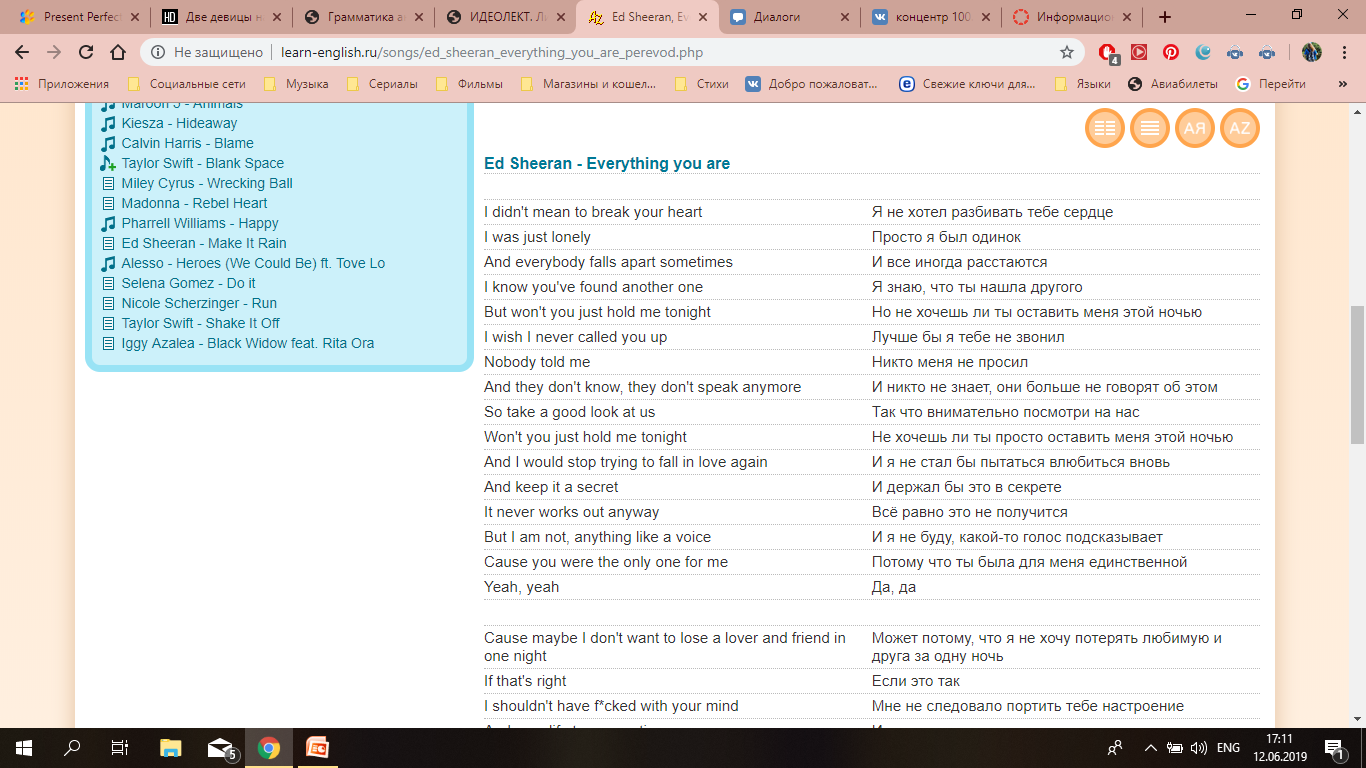 Контакты
Лингвистический тренажёр Алексея Ермакова
Аспекты
Фонетика
Английское произношение
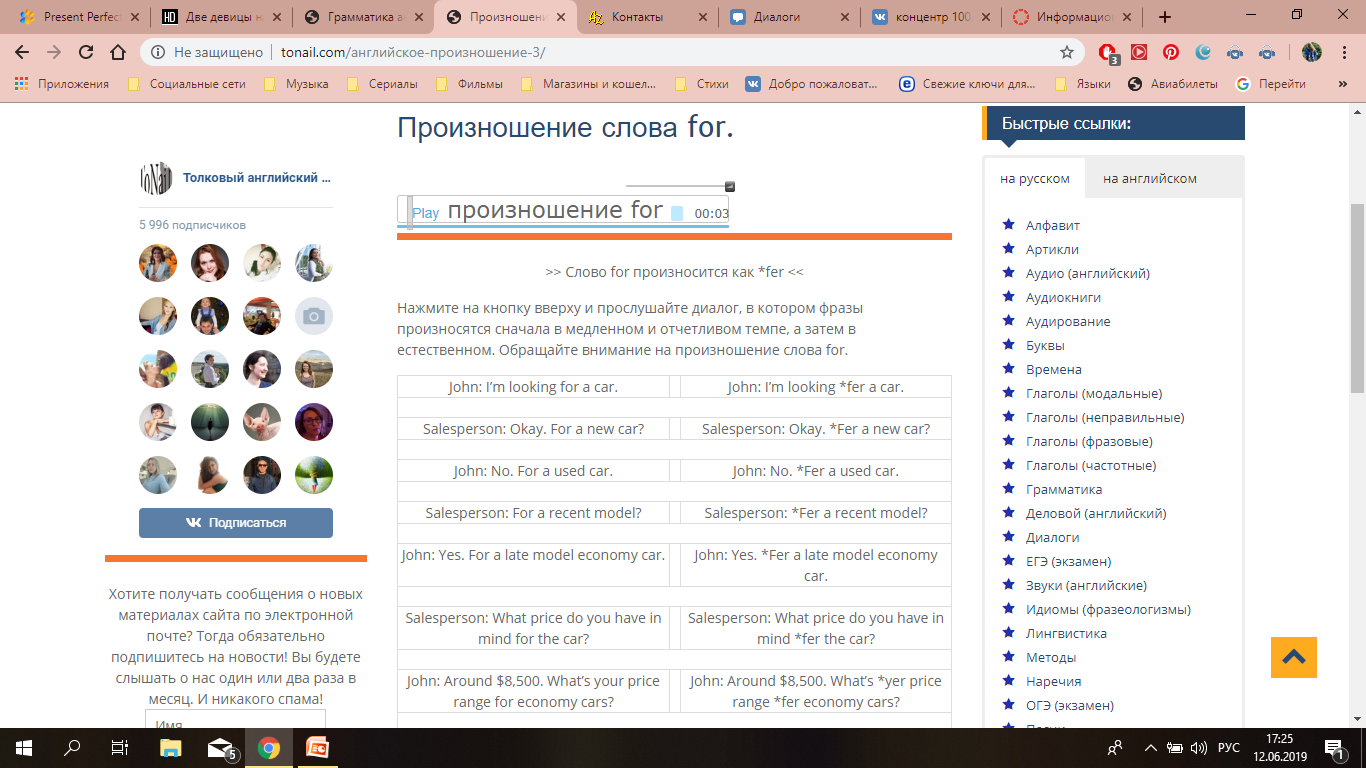 Разделы
Американский английский
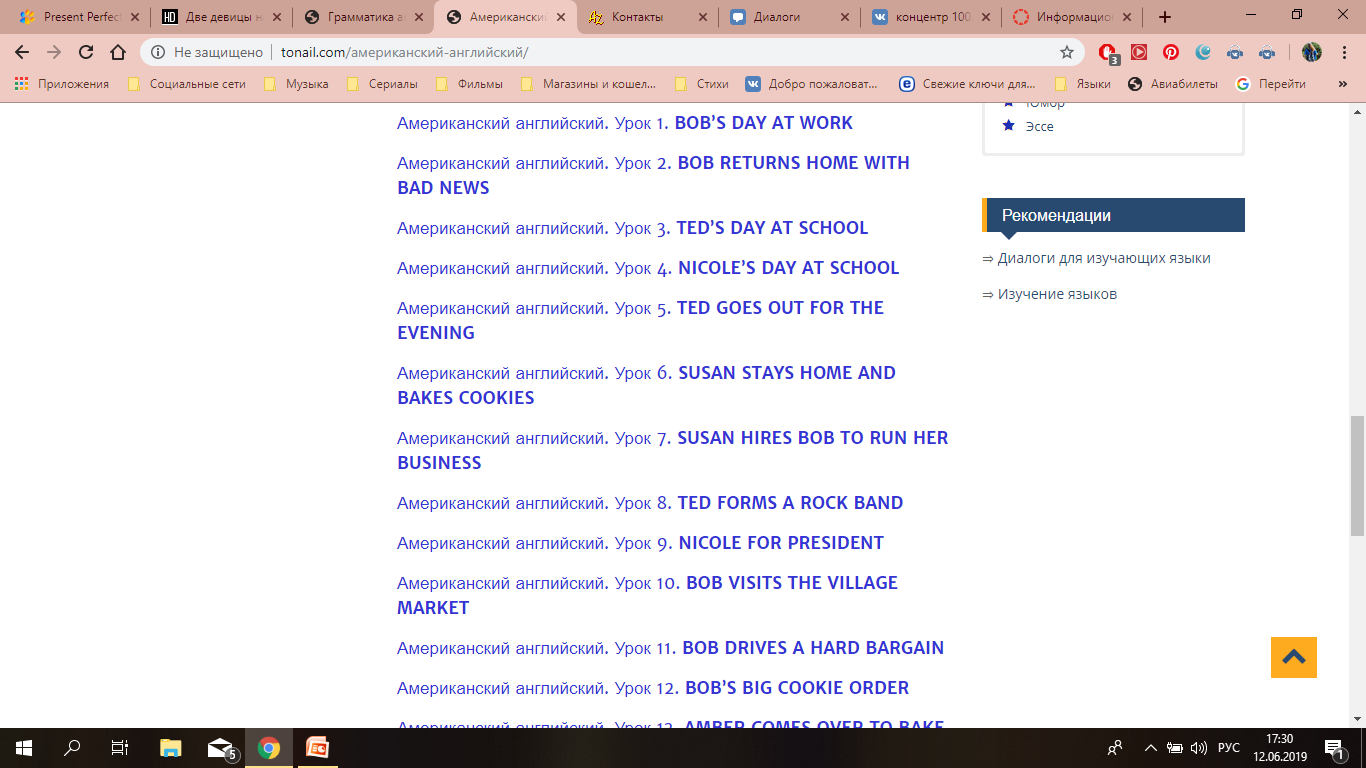 Урок 1.
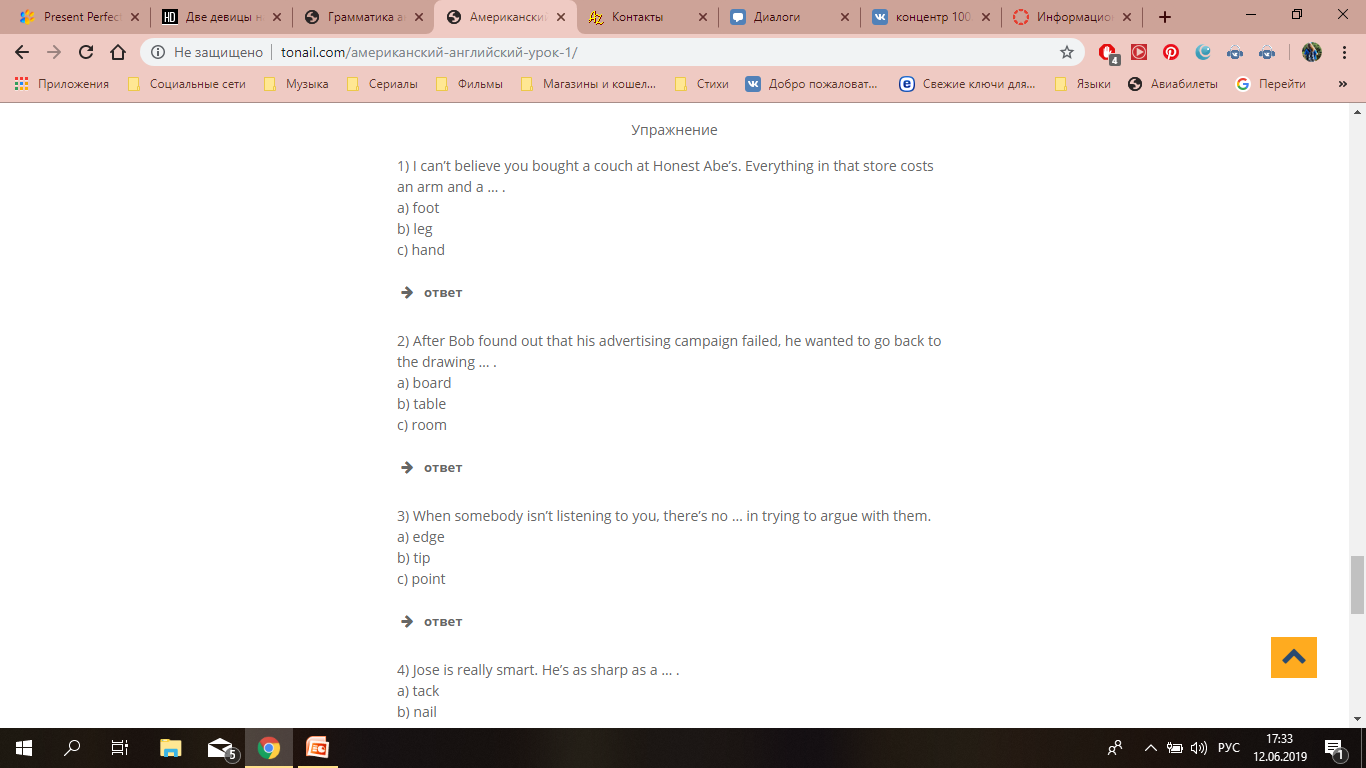 Темы
Квартира
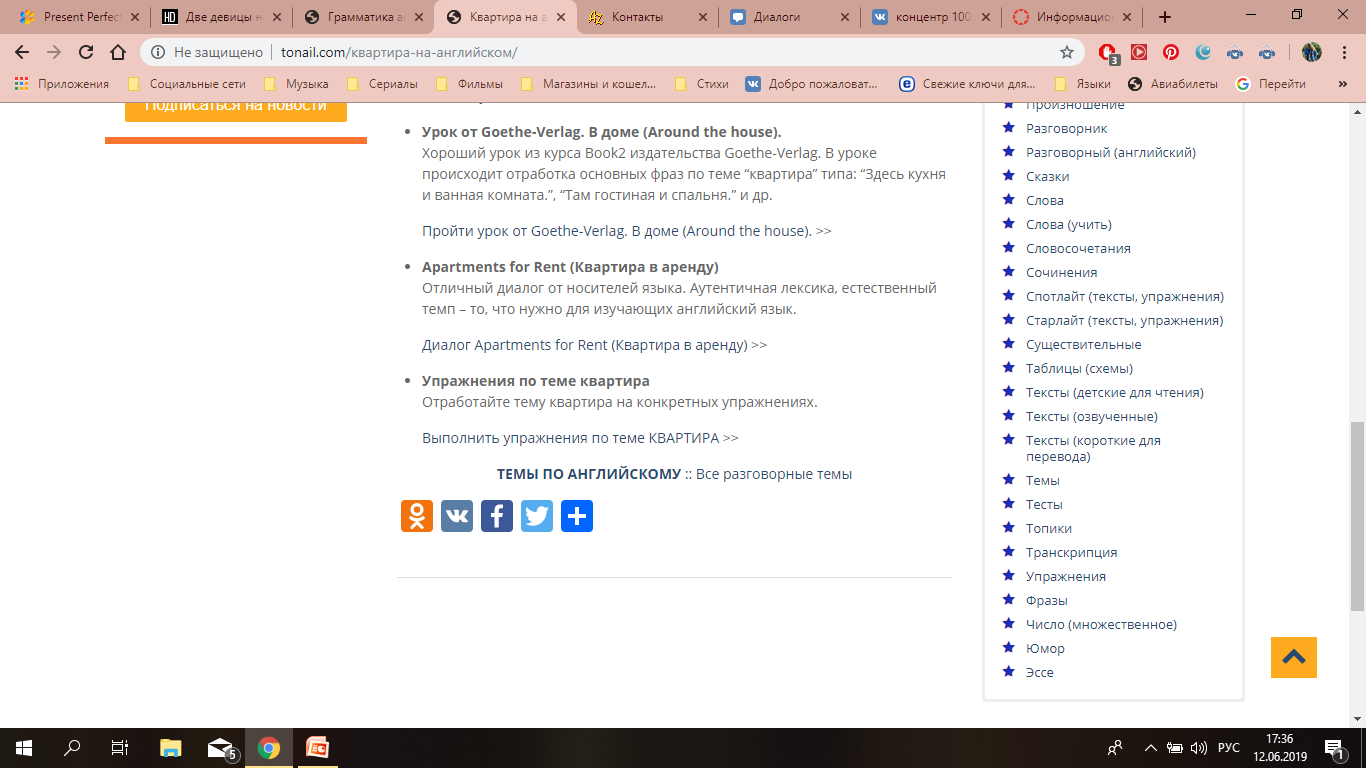 Навыки
Аудирование
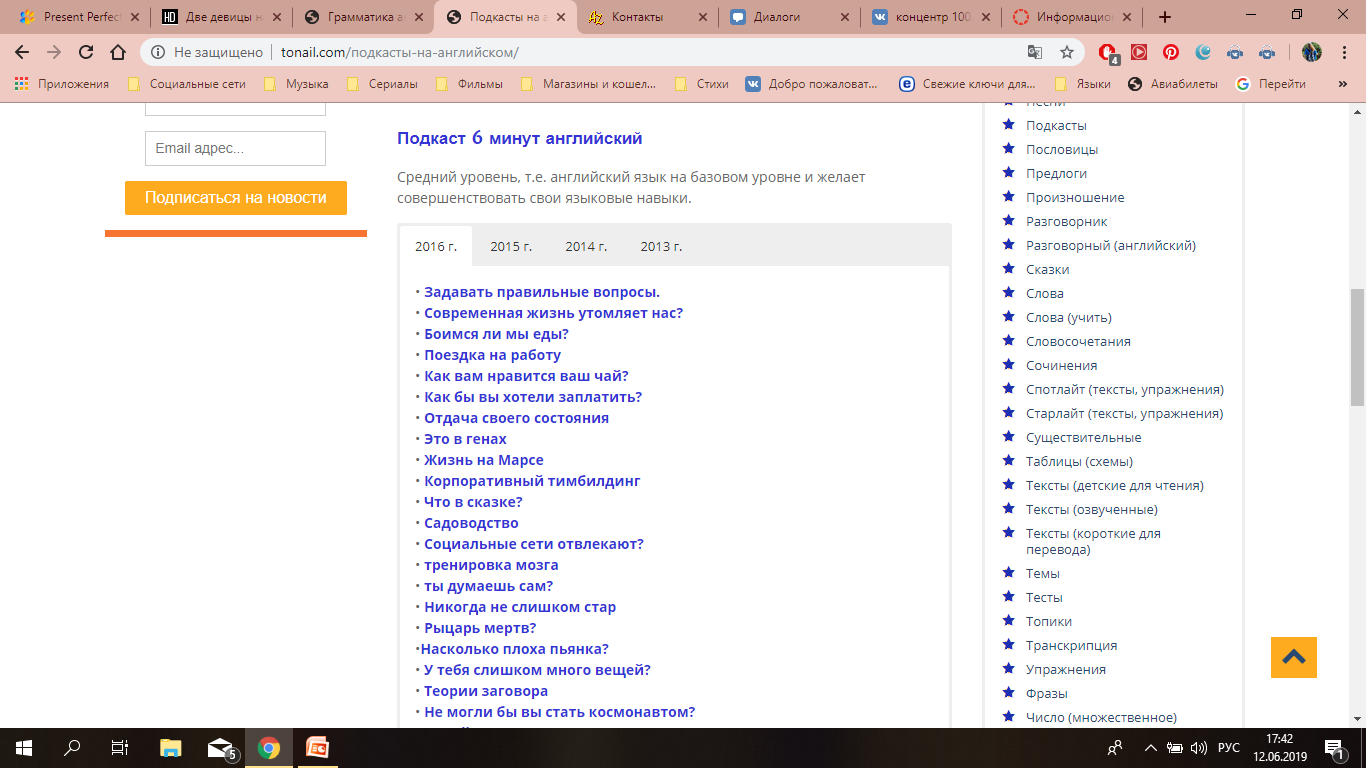 Быстрые ссылки
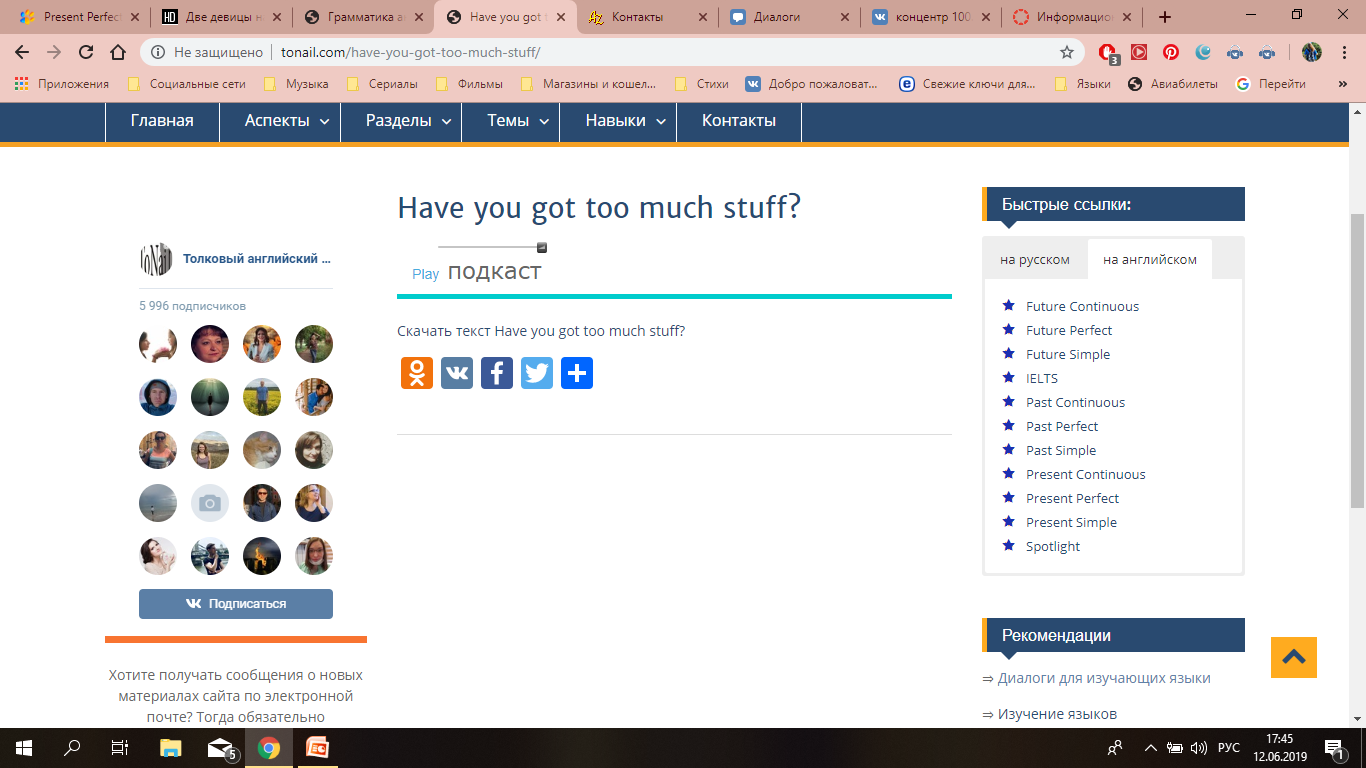 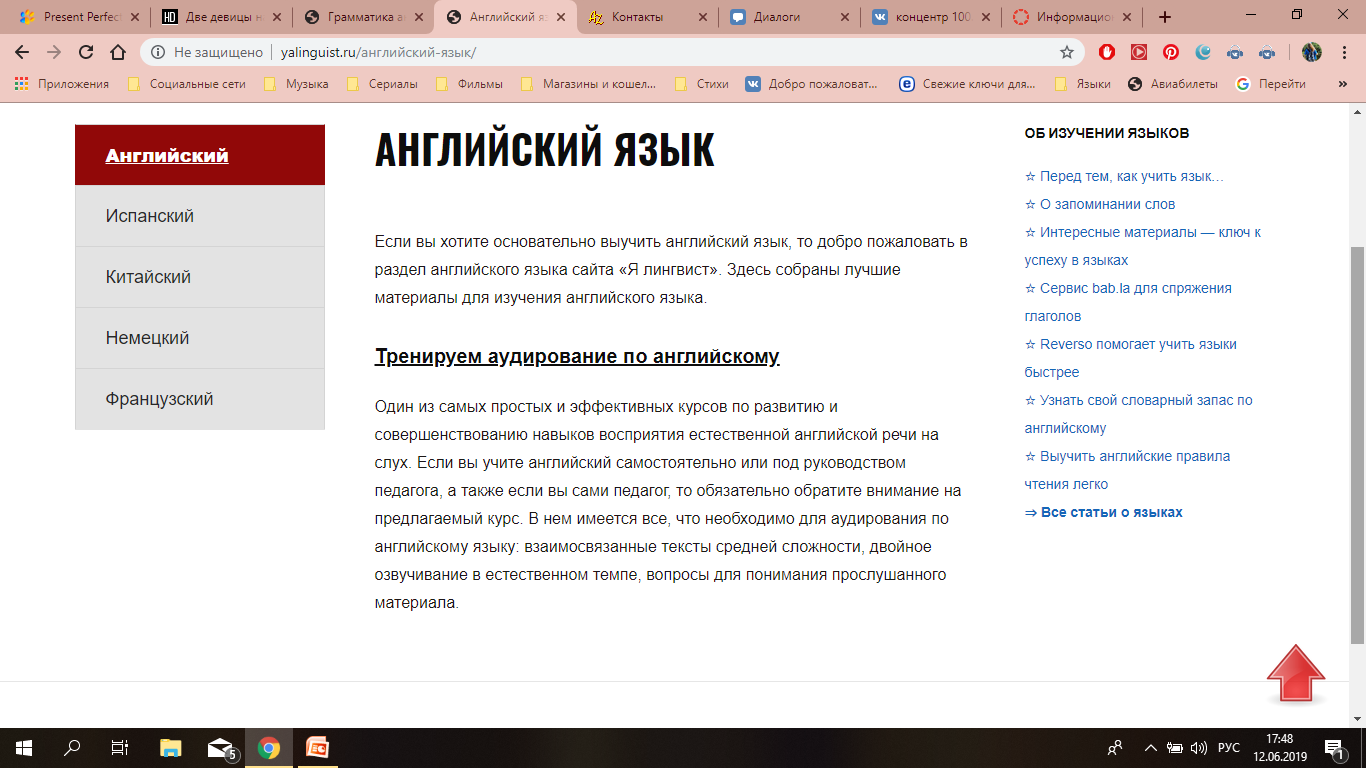 http://www.mystudy.ru/
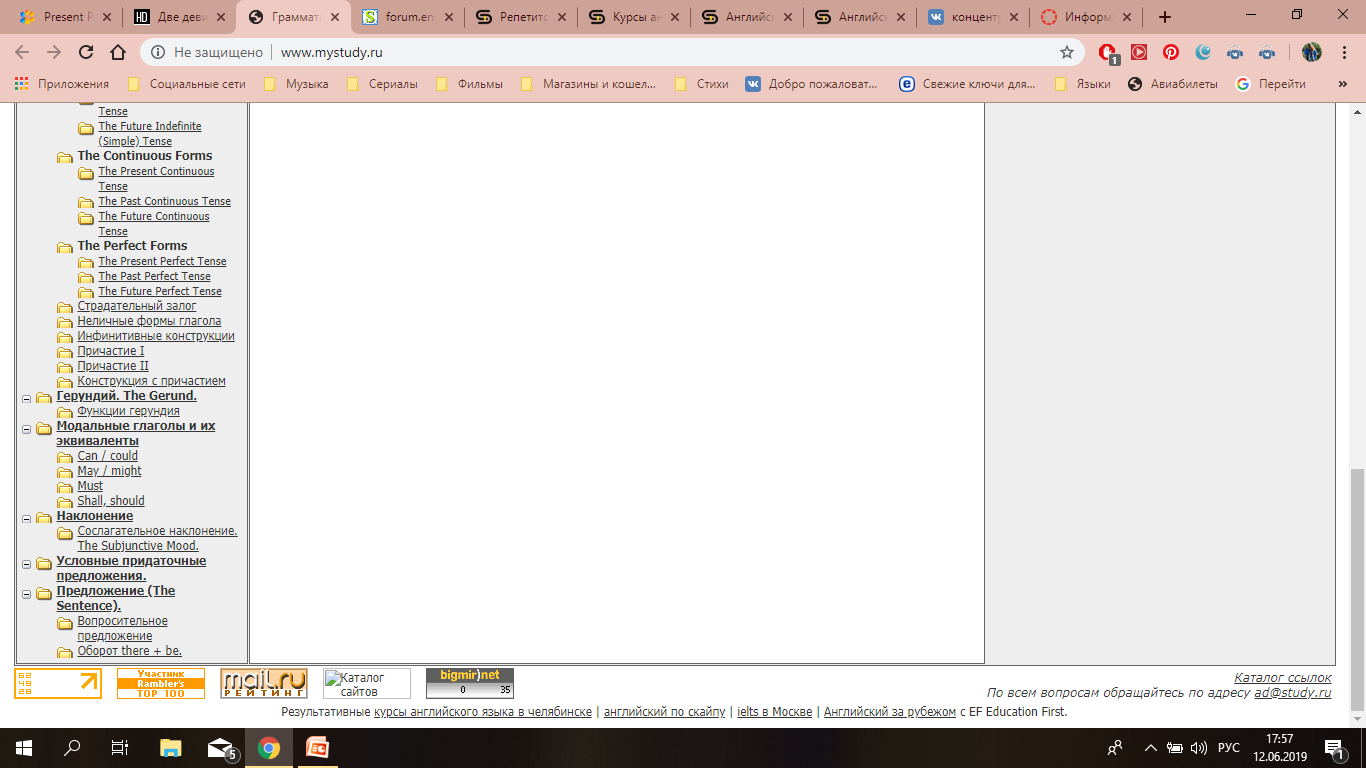 Модальные глаголы
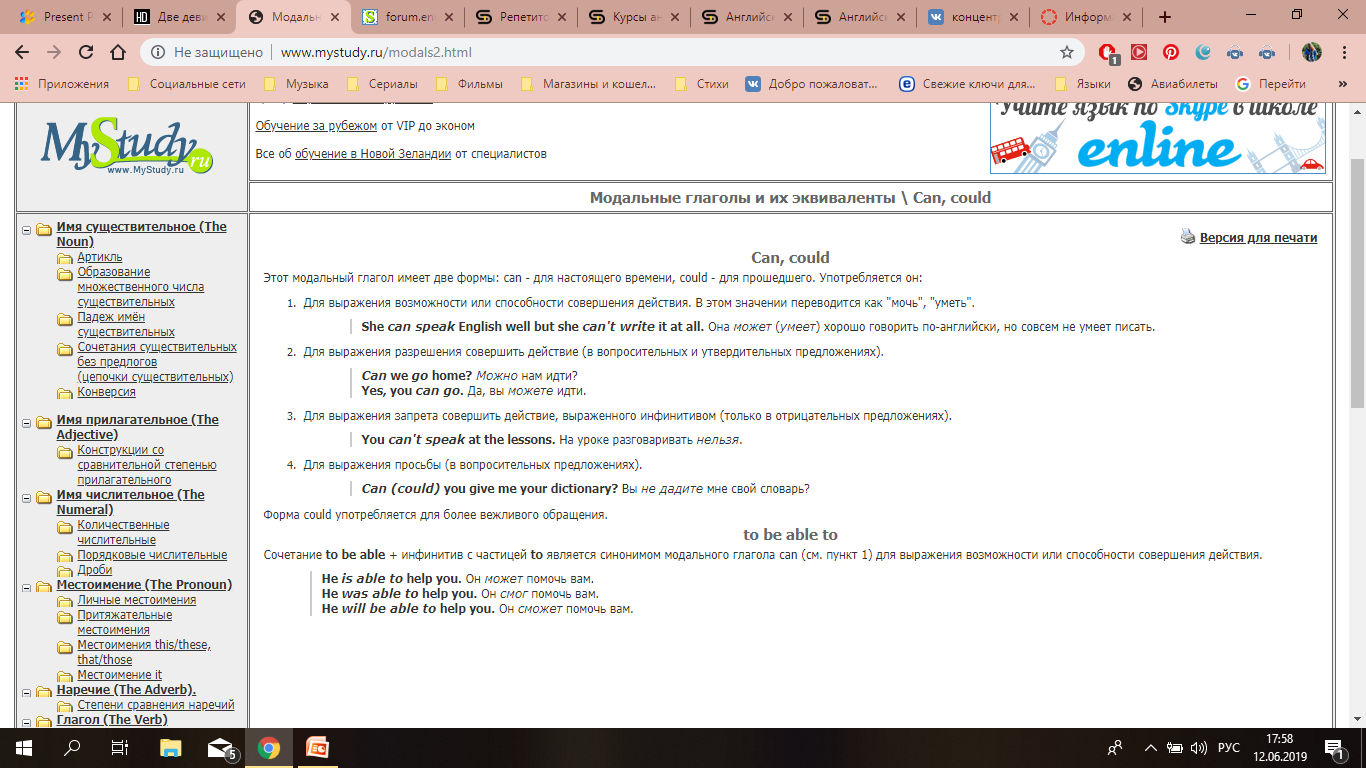 Репетиторы
Курсы